Probability: Comparing single events
Intelligent Practice
Silent 
Teacher
Narration
Your Turn
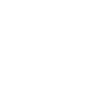 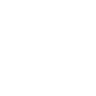 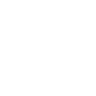 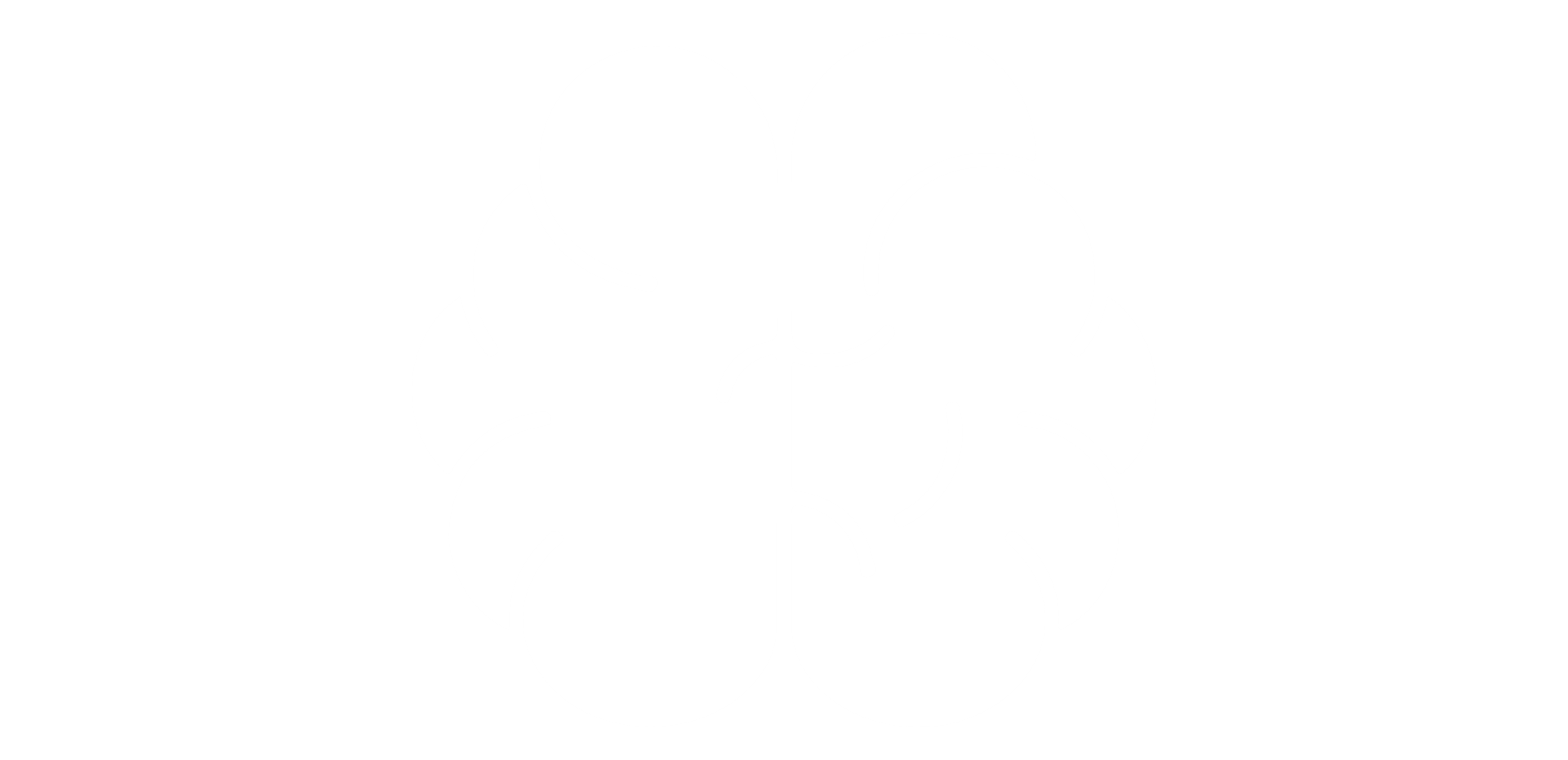 Example
For more videos visit mrbartonmaths.com/videos
Worked Example
Your Turn
A
A
B
B
More likely to pick yellow

A		B		Equal
More likely to pick yellow

A		B		Equal
@mrbartonmaths
More likely to pick yellow

A		B		Equal
B
A
More likely to pick yellow

A		B		Equal
B
A
More likely to pick yellow

A		B		Equal
B
A
@mrbartonmaths
More likely to pick yellow

A		B		Equal
B
A
More likely to pick yellow

A		B		Equal
B
A
More likely to pick yellow

A		B		Equal
A
B
@mrbartonmaths
More likely to pick yellow

A		B		Equal
A
B
More likely to pick yellow

A		B		Equal
A
B
@mrbartonmaths
More likely to pick yellow

A		B		Equal
B
A
More likely to pick yellow

A		B		Equal
B
A
More likely to pick yellow

A		B		Equal
B
A
@mrbartonmaths
More likely to pick yellow

A		B		Equal
B
A
More likely to pick yellow

A		B		Equal
B
A
More likely to pick yellow

A		B		Equal
A
B
@mrbartonmaths
More likely to pick yellow

A		B		Equal
A
B
More likely to pick yellow

A		B		Equal
A
B
@mrbartonmaths